155Gd(n,γ)
ENEAlike
Thin + Thick sample
Thin stabilità
Per ogni rivelatore
Thin calibrazioni
Per ogni rivelatore
Thin Ampiezze soglie
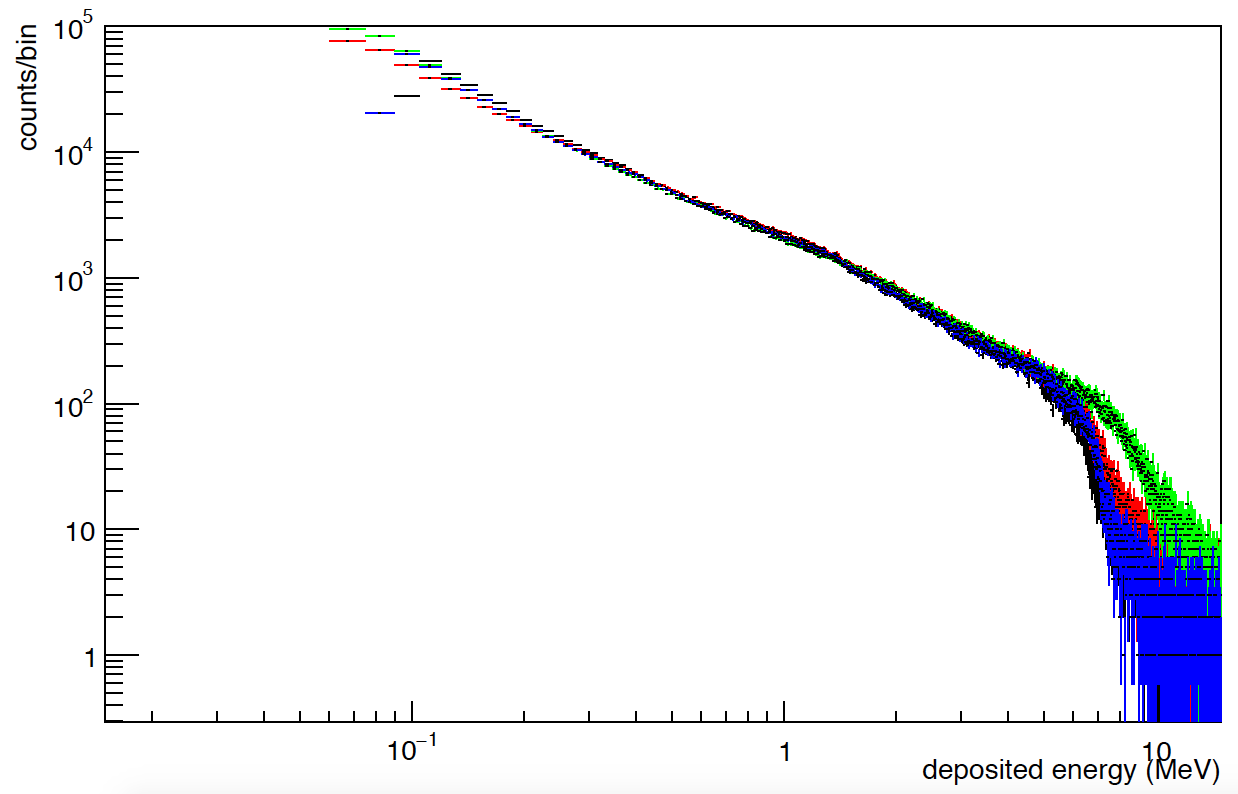 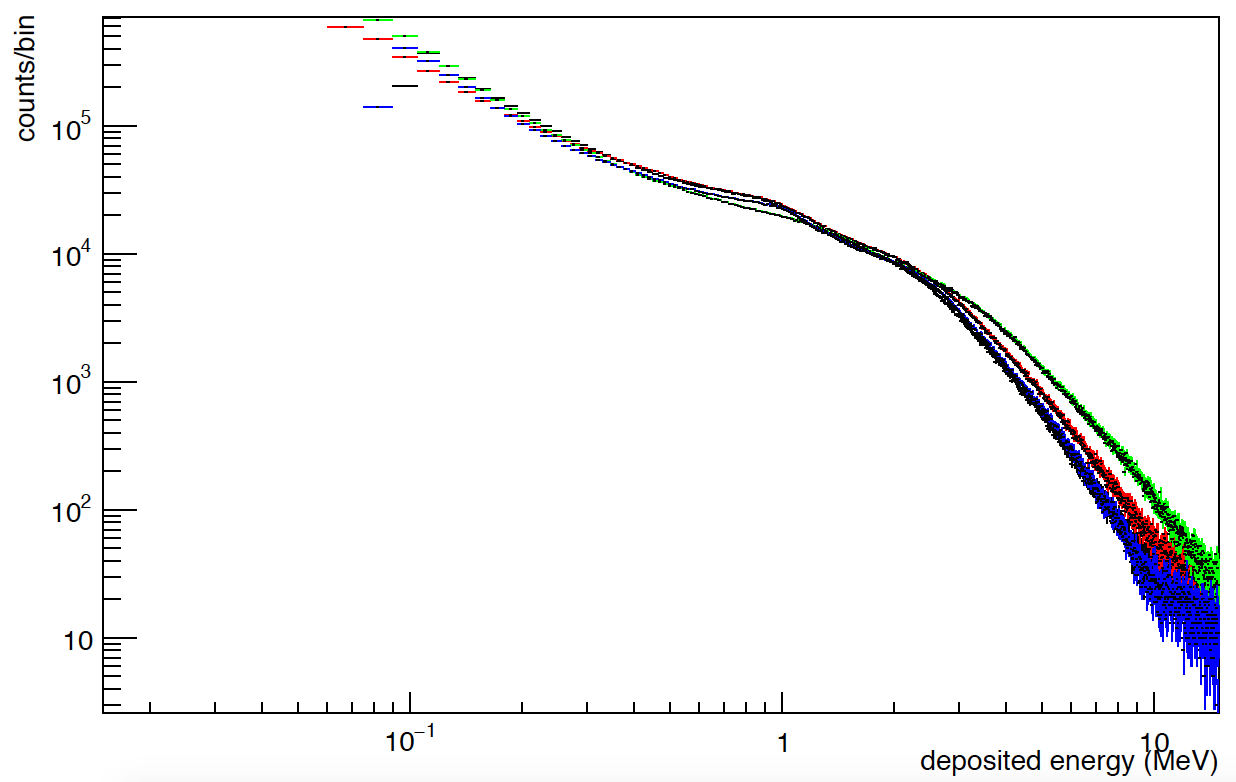 Au
Gd
Thin TOF
Thin TOF
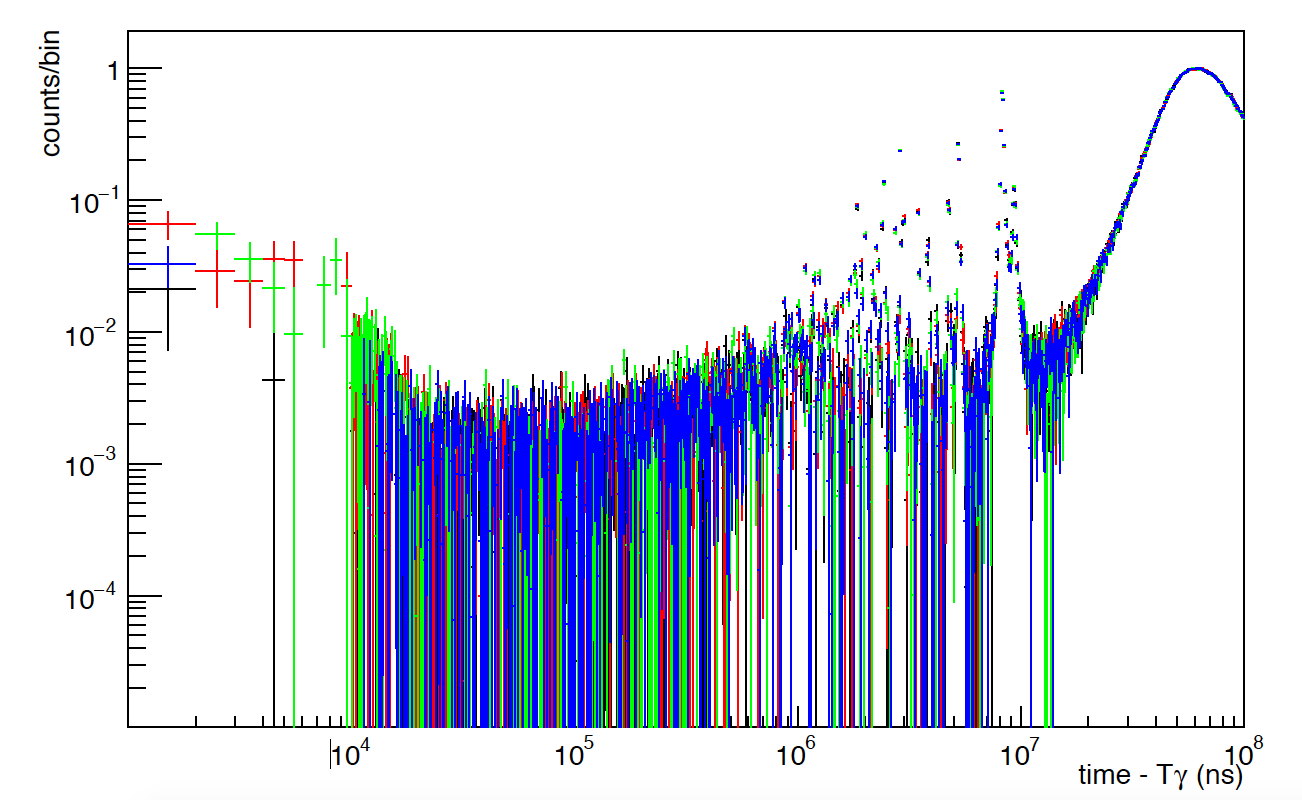 Au
Gd
Thick
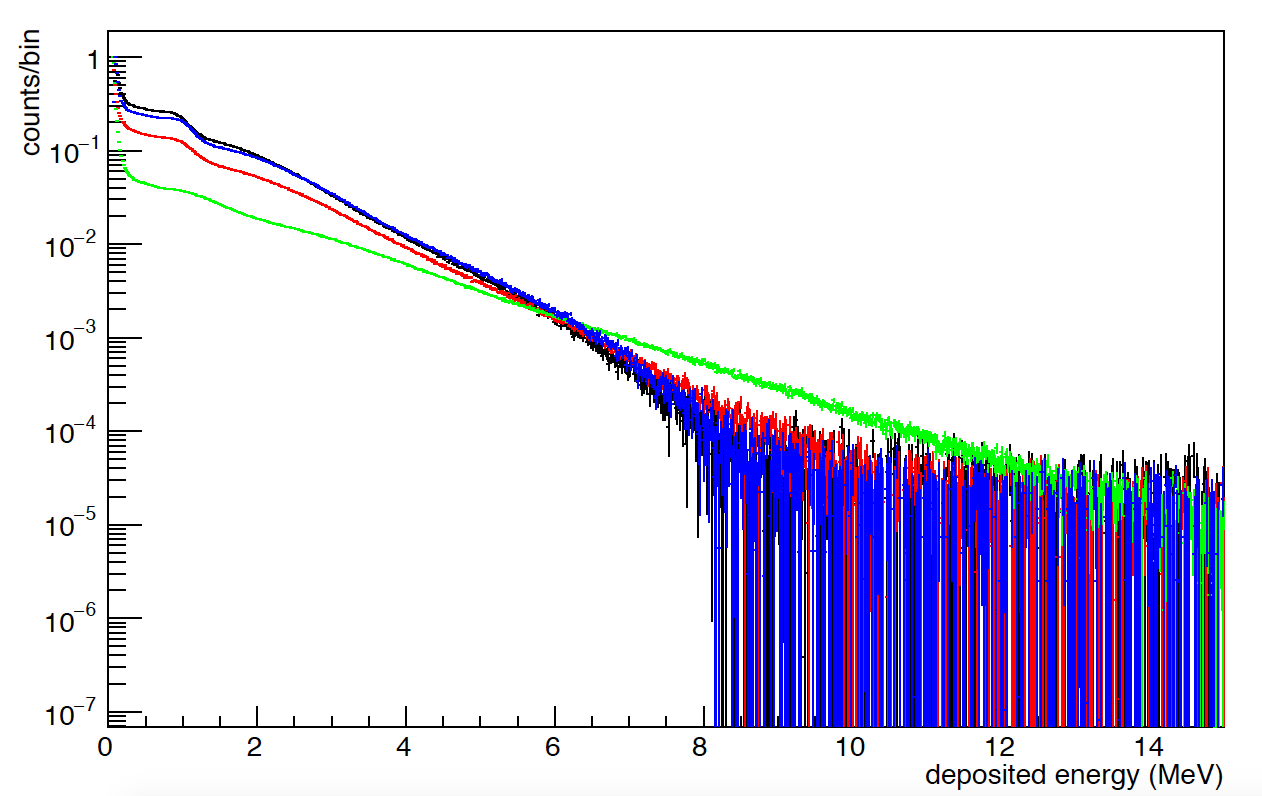 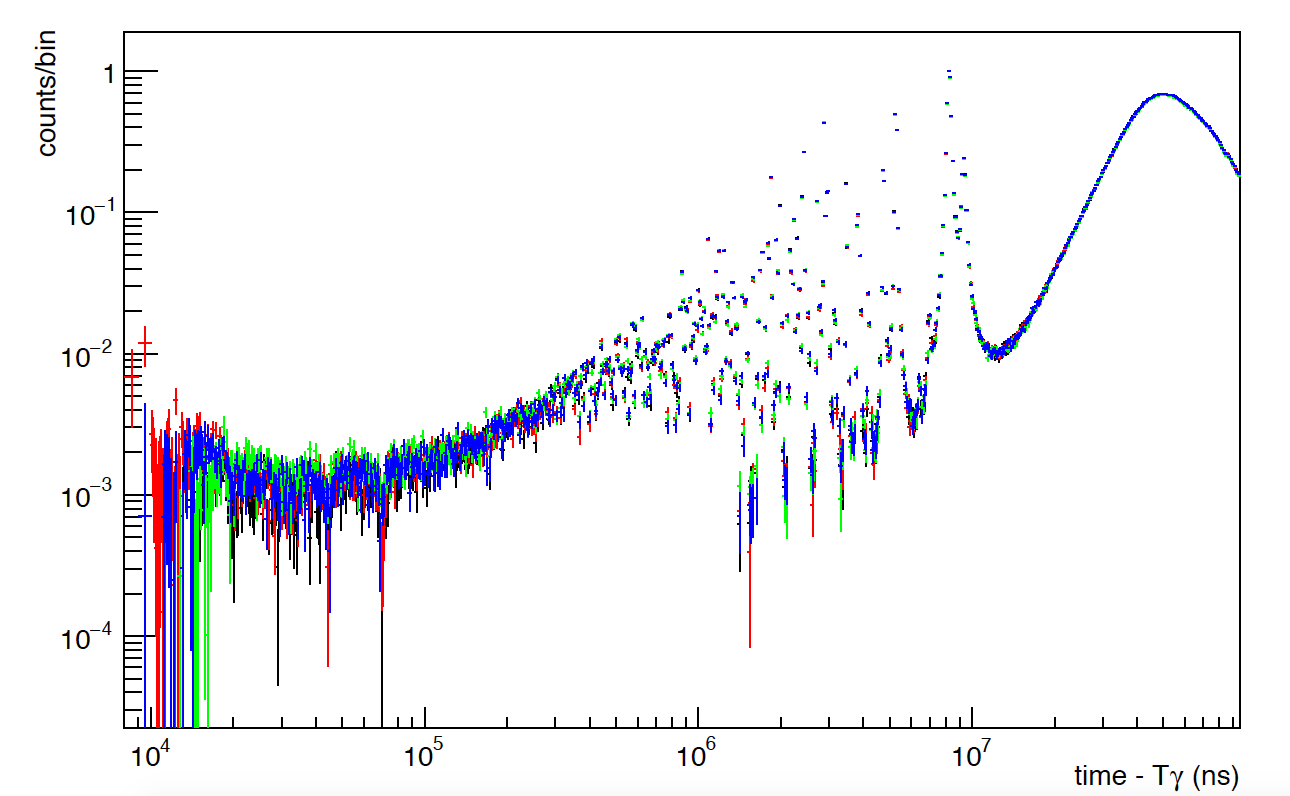